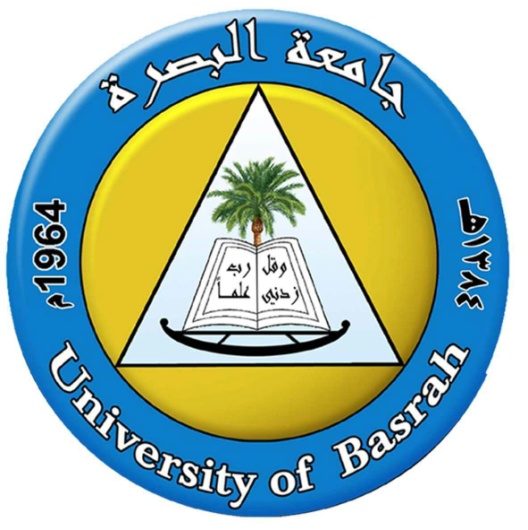 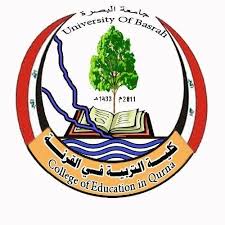 بسم الله الرحمن الرحيمالالتهاب Inflammation محاضرات علم المناعةImmunology  \المرحلة الرابعة –قسم علوم الحياة
أ.م.د. حسنه عامر مهوس – كلية تربية القرنةجامعة البصرة
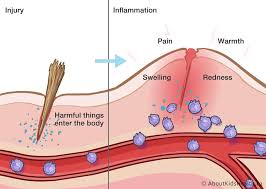 أهداف المحاضرة Objectives
أن يكون الطالب قادرا على ان :
تعريف الالتهاب وأهميته وكيفية تسميته.
يفهم أهم الأحداث التي تجري بالالتهاب .
يعدد علامات الالتهاب الخمسة وكيفية نشوئها .
يوضح مراحل الالتهاب .
يتعرف على أسباب الالتهاب وأنواعه .
يتعرف على الوسائط الكيميائية المشتركة بالالتهابات .
يوضح دور بروتينات المتمم في الالتهاب .
الالتهاب Inflammationالتعريف والوظيفة
الالتهاب Inflammation :   هو مجموع الدفاعات او الاستجابة المناعية الدفاعية التي يقوم بها الجسم لمواجهة الاصابة بالميكروبات او الجروح او المواد الغريبة المؤذية الداخلة للجسم في بقعة معينة .
 هو استجابة مناعية طبيعية فطرية غير نوعية تقوم بها الأنسجة المتضررة كرد فعل تجاه إصابة ما كجرح او تهيج او دخول جسم غريب . 
وهي عملية مهمة وحيوية لتحفيز خلايا الجهاز المناعي (مثل الخلايا العدلة والملتهمة ) للوصول الى موقع الإصابة , او تنشيط بروتينات المتمم والكلوبيولينات المناعية .
الهدف الرئيسي للالتهاب ( الوظيفة ) هو: 
تحفيز المناعة و جذب الخلايا الدفاعية الى موقع الاختراق .  
تثبيط او تدمير الميكروبات الداخلة (الغزو الميكروبي ) .
ابتداء عملية إصلاح النسيج التالف في المنطقة الالتهابية .
تسمية  الالتهاب
يضاف المقطع itis للاشارة طبيا الى وجود التهاب في الموقع المعين فمثلا:
 : Dermatitis  يشير الى التهاب الجلد skin
Arthritis : يشير الى التهاب المفاصل joints  .
وهكذا .... حسب الموقع ويضاف المقطع itis .
أهمية الالتهاب
يعد الالتهاب عملية أساسية وضرورية لبقاء الكائن الحي على قيد الحياة لأن غياب الالتهاب يؤدي الى عدم تحفيز الجسم لحمايته من المؤثرات الخارجية كالجروح واختراق الحدود الخارجية او الداخلية لدفاعات الجسم والقضاء على المسببات المرضية وتحفيز إصلاح النسيج المتضرر كما تعتبر عملية الالتهاب هامة وحيوية لانها تكون جاذبة للكلوبيولينات المناعية والمتمم والبلعميات لتتمكن من الوصول الى موقع الاصابة . . 

رغم أهمية الالتهاب في المناعة إلا انه يكون أحيانا أكثر ضررا من المسبب المرضي الذي سبب الالتهاب نفسه كما يحدث في حالات فرط الحساسية وأمراض المناعة الذاتية .
اهم الاحداث التي تجري بالالتهاب
بعد ان يحدث الجرح وتتحلل بعض الخلايا وتدخل بعض اعداد البكتريا فان بقايا الخلايا التالفة ومكونات الجدار الخلوي للبكتريا هذا سيشكل بمثابة مواد جاذبة للخلايا المناعية .
 اول الخلايا المتفاعلة هي الخلايا الصارية التي ستطلق الهستامين والذي بدوره سيعمل على جذب الخلايا الملتهمة والمتعادلة التي ستتغذى على البكتريا وتلتهمها وتطلق انواع السايتوكينات ومنها  chemokine التي ستجذب بقية الخلايا المناعية .كما يعمل الهستامين على توسيع الاوعية الدموية وزيادة نفاذيتها  لزيادة تدفق الدم الحامل للخلايا البيضاء وتقلص خلايا البطانة الداخلية للاوعية الدموية مما يسمح بحدوث فجوات لمرور خلايا الدم البيضاء و زيادة تدفقها الى موضع الاختراق . 
 تفرز العديد من المواد والوسائط الكيمياوية من انواع الخلايا البيضاء مثل مكونات الحبيبات المتعادلة والقاعدية والحامضية والتي بدورها ستقوم بعملها في اطلاق انواع المواد والسايتوكينات وقتل وتحليل الميكروبات .
علامات الالتهابSigns of Inflammation
علامات الالتهاب خمس:
الاحمرار  Redness: يحدث بسبب تجمع الدم في المنطقة المصابة . 
الانتفاخSwelling  او التورم : يحدث نتيجة زيادة النفاذية الناتجة من زيادة المسافات بين الخلايا المبطنة للأوعية الدموية مما يؤدي الى تسرب البلازما وتجمع السوائل وكذلك بسبب تجمع كميات كبيرة من الدم في النسيج الملتهب .
ارتفاع الحرارةHeat (temperature )  : بسبب زيادة سرعة تدفق الدم الى المنطقة المصابة .
الألم     Pain: يحدث بسبب زيادة توسع الأوعية الدموية (نتيجة اطلاق الهيستامين وحامض اللاكتيك والعديد من السايتوكينات مثل الانترليوكين من مختلف انواع الكريات البيضاء العدلة والحمضةوالقعدة والخلايا الموجودة في موقع الاصابة والمشتركة في تفاعلات الالتهاب ) وتهيج  أطراف  نهايات الأعصاب بسبب زيادة الضغط الميكانيكي عليها
فقدان الوظيفة Loss of function : يحدث بسبب  تورم المنطقة المصابة وتحطم النسيج  فيها .
علامات الالتهابSigns of Inflammation
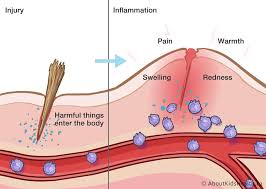 اسباب الالتهاب Causes of Inflammation
عوامل الإصابة (الميكروبات)factors  Infection: التعرض للميكروبات مثل : البكتريا والفايروسات وسمومها والفطريات والطفيليات .
العوامل الفيزياوية Phesical agents : مثل التعرض ل الحرارة , البرودة , الاشعاع , الضغط الميكانيكي .
العوامل الكيمياوية Chemical agents: مثل التعرض للسموم العضوية واللاعضوية .
 العوامل المناعية agents  Immunity : مثل مخلفات المعقدات المناعية وعمل الخلايا المناعية والإصابة بأمراض المناعة الذاتية Autoimmunity.
دورنظام المتمم في الالتهاب
يتألف نظام المتمم من بروتينات البلازما المرقمة (1-9) والتي يتم تنشيطها موضعيا من خلال ارتباطها بأنواع المحفزات (من المواد الداخلة في تركيب المايكروبات او سمومها(المسار البديل ومسار المانوز -اللكتين) او من خلال المعقدات المناعية في المسار التقليدي  ) . تساهم في الاستجابة الالتهابية من خلال زيادة نفاذية الاوعية وفي جذب الخلايا البيضاء .
يتمحور دور تنشيط بروتينات المتمم في الالتهاب من خلال: 
تنشط   C3a, C5a ,C4a الخلايا الصارية mast cell  لاطلاق الهستامين .راجع فديو تنشيط المتمم .
تستخدم C3bكمادة مفعله للبلعمة opsonization .
C5a  كمواد جاذبة لخلايا الدم البيضاء .
معقد الهجوم الغشائي  MACيعمل على اختراق طبقة الغشاء الدهني للميكروبات وعمل فتحات  holesمما يسهل تحللها  lysis واطلاق محتوياتها والتي تمثل مواد جاذبة للمكونات الدفاعية  الأخرى .
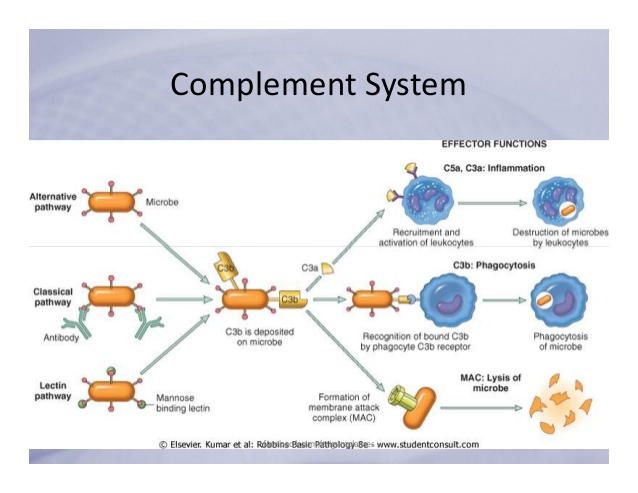 مراحل الالتهاب stages of inflammation
تكون الاستجابة الالتهابية على مرحلتين: المرحلة الوعائيةvascular events   , والمرحلة الخلويةcellular events   والتي تكون مترافقة مع الأحداث الوعائية اذ يحتوي السائل المترشح من الدم (سائل النتح Exudate ) على عدد من الخلايا الحبيبية واللمفاوية والبلعمية , ففي البداية تتواجد الخلايا العدلة  neutrophil وفي المراحل اللاحقة الخلايا البيضاء الوحيدةmonocytes  والبلعمياتmacrophages .
مراحل الالتهاب stages of inflammation
في المرحلة الوعائيةvascular events  تتضمن وصول كميات كبيرة من الدم نتيجة زيادة نفاذية الاوعية الشعرية الدموية , ان زيادة نفاذية الاوعية الدموية  يسبب تباطؤ جريان الدم وتجمع المواد الدفاعية في موضع الالتهاب(الجرح) وزيادة حجمها واحمرار المنطقة وارتفاع درجة حرارتها كما تؤدي زيادة نفاذية الاوعية الدموية الى حدوث التورم وتجمع السوائل مما يسبب ضغطا ميكانيكيا على الأعصاب مسببة الشعور بالألم .
كما تتضمن الأحداث الالتهابية تخثر مولد الليفينfibrongen  لتكوين الليفين fibrin  لمنع دخول الكائنات الحية والمواد الغريبة الى موضع الالتهاب , ثم تبدأ عملية إصلاح موضع الالتهاب منذ بداية الالتهاب ولا تنتهي حتى التخلص من المواد الضارة أو تعديل أثرها وتعتمد عملية الإصلاح جزئيا على نشاط النسيج في موضع الالتهاب مثلا الجلد يعد ذو قدرة عالية على التجديد على العكس من النسيج العصبي.
اسباب الالتهاب Causes of Inflammation
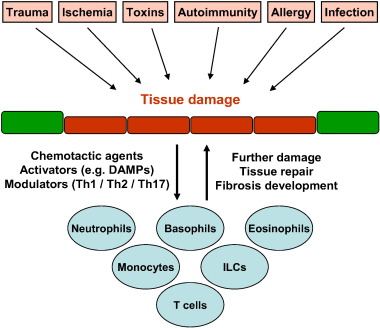 انواع الالتهابات Types of Inflammation
تم  تصنيف الالتهابات عدة تصنيفات : حسب الشدة الى متوسط وشديد او حسب طبيعة المادة المحفزة او اعتمادا على طول الفترة الزمنية صنف الى حاد  Acuteاو تحت الحاد    sub Acute او مزمن Chronic 
الالتهاب الحادInflammation   Acute
يمثل ردة فعل الجسم الأولية , يمتد لفترة قصيرة ويتم شفاؤه بعد فترة وجيزة . ابرز مميزاته هو:
 تجمع السوائل والبلازما في منطقة الالتهاب
تكوين الخثرة والسدادة  نتيجة تحفيز الصفائح الدموية لمنع خروج الدم وسد منطقة الجرح .
الخلايا المناعية الفعالة الأساس هي  الخلايا المتعادلة  neutrophil ذات النواة متعددة الفصوص   بالإضافة الى القعدة والحمضة .
الالتهاب المزمنChronic inflammation
يستمر لفترة طويلة قد تستغرق اسابيع الى اشهر او سنوات .
تحدث فيها جملة من الاحداث وتستمر عملية الالتهاب وتضرر الانسجة كما ان محاولة اصلاحها يبقى بصورة مستمرة .
من جملة الاحداث هو حدوث عملية تكوين اوعية دموية جديدة في مكان الالتهاب .
تجمع العديد من الخلايا البيضاء وحيدة النواة والبلعميات والخلايا البلازمية .
ظهور عملية تليف وندبة في موضع الالتهاب المزمن .
مكونات الالتهاب الحاد والمزمن
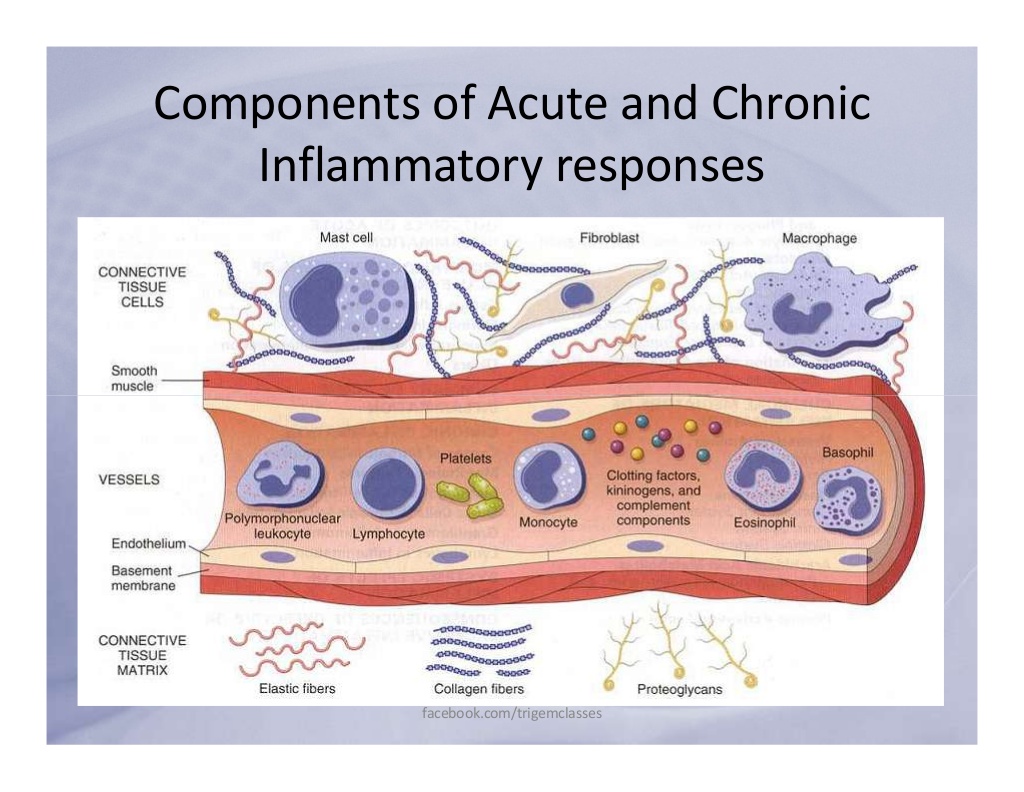 الوسائط الكيمائية للالتهاب  Chemical Mediators of inflammation
الوسائط الكيمياوية  Chemical Mediators  هي المواد التي تكون مسؤولة عن الاحداث الخلوية والوعائية المصاحبة للالتهاب , وان معرفة هذه الوسائط سيشكل الاساس لصنع مواد مضادة للالتهاب .
تقسم الوسائط الى نوعين :
الوسائط المشتقة من البلازما plasma derived Mediators 
وتشمل جميع المواد الذائبة بالبلازما والتي يكون عادة مصدرها الكبد . 
هنالك العديد من الوسائط مثل بروتينات المتمم والكينين والعوامل المنشطة لتكوين السدادة القطنية للجرح (الخثرة) الناتجة من تحطم الصفيحات الدموية وإطلاق محتوياتها بالمنطقة القريبة من الجرح. يتم تحفيزها وتنظيم عمله بواسطة ميكانيكيات التغذية السالبة والموجبة للتحفيز او التثبيط .

 بعض الوسائط تشتق من الخلايا المتنخرة سواء الميكروبية او الخلايا الجسمية المتحطمة.
الوسائط الكيميائية للالتهاب
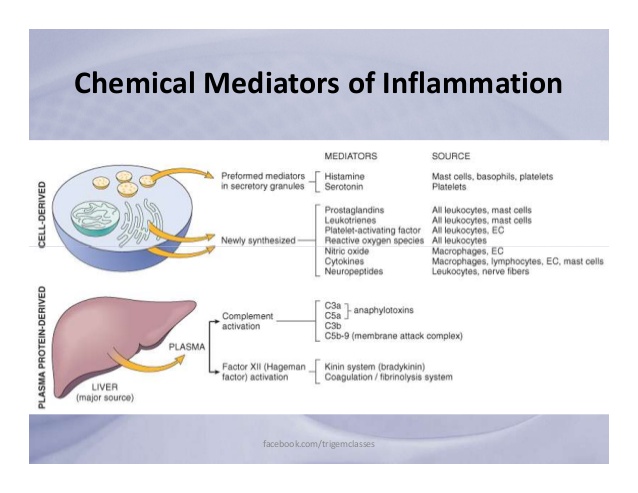 الوسائط المشتقة من الخلاياderived  cellMediators
الوسائط المشتقة من الخلايا وهي تنتج موضعيا من الخلايا الموجودة في موقع الالتهاب .اذ ان جميع الخلايا الموجودة بين الانسجة مثل الملتهمات , الخلايا المتغصنة والخلايا الصارية وخلايا البطانة الداخلية للاوعية الدموية , قادرة على افراز العديد من الوسائط الكيمياوية ...... عند  تحفيز أنواع الخلايا المناعية  بالمنبهات  يتم بناء او إفراز مواد مثل البروستاكلاندينات والسايتوكينات.
من ابرز السايتوكينات المفرزة من الخلايا  البيضاء اللمفاوية هي  Lymphokines  ومن الخلايا البيضاء الوحيدة هي  Monokines .
السايتوكينات الرئيسية بالالتهابات الحادة هي :Chemokines وهي مواد جاذبة كيمياويا لخلايا الدم البيضاء.   و الانترليوكين -1وعوامل التنخر الورمي  TNFالتي تفرز من الخلايا البلعمية والصارية والخلايا البطانية , ويتم تحفيز انتاجها بواسطة النواتج الميكروبية مثل السموم Toxins وغيرها او المعقدات المناعية .
السايتوكينات الرئيسية بالالتهابات المزمنة :
الانترفيرون - غاما وانترليوكين 12-
مخطط يوضح آليات تحفيز الالتهاب